Local Development Plans & Economic Development
Dr Chris Boomer 
Development Plans Manager 
(DoE Northern Ireland)
The role of the Local Development Plan is to provide:
a strategy to accommodate economic growth that 
tackles disadvantage and creating jobs 
builds economic hubs and sustains a vibrant rural community 
links with investment in infrastructure, transportation and other land uses; 
is sensitive to the environment

local policies and proposals that
delivers a generous supply of  economic development land
offers a range and choice of sites and locations  
takes into account local challenges and opportunities 
Is appropriate in nature, scale and design appropriate to its locality.

But does experience suggest we so this?
No, therefore we need to address:
What’s wrong with N.I Plan making system
Introduce a new effective Local Development system. 
Prepare Councils for the introduction of that system
Build multi disciplined at local level teams, focussed on sustainable economic development and linked to better linked to the communities they serve.
A top heavy planning system
PROGRAMME FOR GOVERNMENT
REGIONAL DEVELOPMENT STRATEGY
PLANNING POLICY STATEMENTS
AREA PLANS, LOCAL & SUBJECT PLANS
What else is wrong
Slow / inefficient 
detail obscures vision and strategy
Voluminous and hard to understand, 
No balance of environment, social and economic factors
Lacks meaningful public engagement
Public examinations too long
Not joined up, not delivered and not central to decision making
Inadequate monitoring and review.
Co-ordinated
Monitored
Reviewed
Localism,
Place Shaping
& Regeneration
Local 
Development 
Plan
Evidence based /
Sustainability
 Assessed
Better 
Community 
Engagement
Objectives of the new system
Vision &
 Strategy
Steps for successful change
STEP 1  Provide the resources  –  
Build, train, transfer and continue to fund Plan teams

STEP 2 – Introduce legislative change – 
Planning Act NI 2011
Draft Planning (Local Development Plan) Regulations (NI) 2015
Draft Planning (Statement of Community involvement) Regulations 2015 

STEP 3 – Provide policy to encourage local initiative

Revised Regional Development Strategy, 
Draft Strategic Planning Policy Statement

STEP 4 - Prepare Key Players  – The Preparatory Studies
Build Capacity, 
Inform and empower,
Create multi-disciplined teams
Statutory requirements
A Plan Led System –  applications determined in accordance with the development plan unless material considerations indicate otherwise

A Two Tier Approach comprising: 

Plan Strategy – Sets vision, objectives and growth strategy and general strategic policies having regard to the Regional Policy
 
Local Policies Plan – Sets local policies & proposals including settlement limits, zonings and designations consistent with Plan Strategy.
Statutory Requirements
Timetable  - Of key publication dates based on project managed approach.

Statement of Community Involvement – setting out who, how, where and when consultation and policy making is to take place.

Preferred Options  Paper – Front loading consultation process
Sustainability Appraisal
A Holistic, multi-disciplined, ongoing approach 
 
incorporating Strategic Environmental Assessment  and Equality Impact Assessment 
Based on Economic, Social and Environmental Objectives
Assessment of Options, outcomes and mitigation
Public Examinations and adoption
Public Examinations to focus on soundness
Are policies and proposals evidence based ?
Has adequate account been taken of regional policies?
Representations to provide robust solutions 

Departmental Direction 
Public Examination to report to the Department
Adopt, modify or withdraw
Plan Strategy
Preferred Options Paper
Site Specific Policies and Proposals
Regular reviews (at least every 5 years)
Flexibility
for change
Annual Monitoring
Post adoption
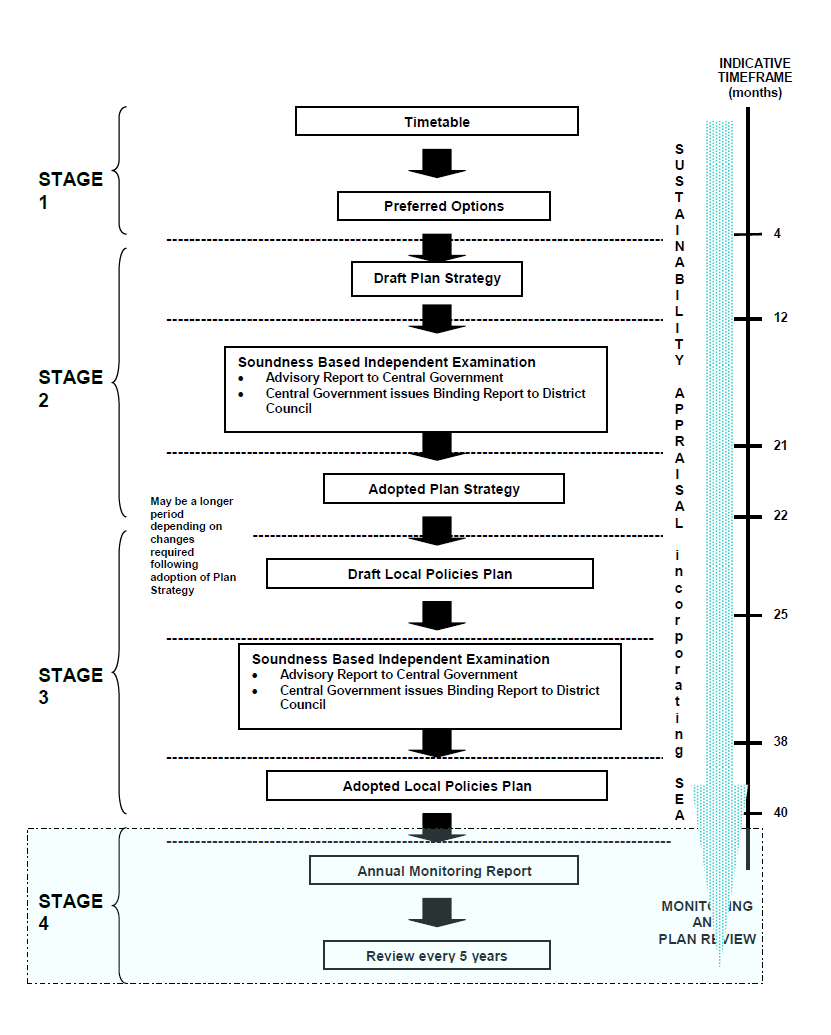 How will this be achieved
With the aid of:
 Preparatory Studies identifying:
a growth strategy to meet the populations needs including disadvantaged/under-represented groups 
availability of existing and need for additional housing and economic development land.
Research into planning issues identified by Council Members
Linking land use to Infrastructure
Using the :
Regional and Sub Regional Transportation Plans (DRD)
Other infrastructural plans by other Departments

Supported by transparent government 
Identify issues such as adequacy of infrastructure and any investment to address  (NIW) 
The state of the environment (NIEA)
But more importantly
Use  the Community Plan:
 Apply its vision to the Plan Strategy 
Address its objectives when formulating local policies and proposals
Link its programme of public investment to land needed for:
 health, education, and other public services
Leisure recreation and tourism
Local economic development
Putting it into practice
Listen to the patient -	
	Is existing policy failing, are we helping or preventing sustainable economic development.

Diagnose the problem  - 	
	Identify where deprivation occurs, the no and type of  jobs needed, translate into land requirements.  

Monitor the condition - 	
	How much land is available, and is it developable.

Formulate a care strategy -
	Taking into  account  national trends and opportunities, new infrastructure and new technology
	Focus on the strengths of the local economy 
   
Administer the treatment –
	Formulate policy to meet large and small businesses, particularly local businesses. 
	Zone land economic development in locations easily accessed,  with minimum constraint.
	Provide guidance on how that developed. 

Monitor and review
	 Are there more jobs  is deprivation being addressed, do we need to change the plan. 

And it still may not be the cure
But it is better
R
Council’s
Corporate Plan
Local
Development Plan
Community
Plan
Regional Policy Context